Performance Partnership Pilots (P3)Bidders Conference: Follow-up on Evaluation
December 17, 2014	
Presented by:
The Chief Evaluation Office and Employment and Training Administration, U.S. Department of Labor on behalf of Federal Agencies Participating in P3
Where are you?
Enter your location in the Chat window – lower left of screen
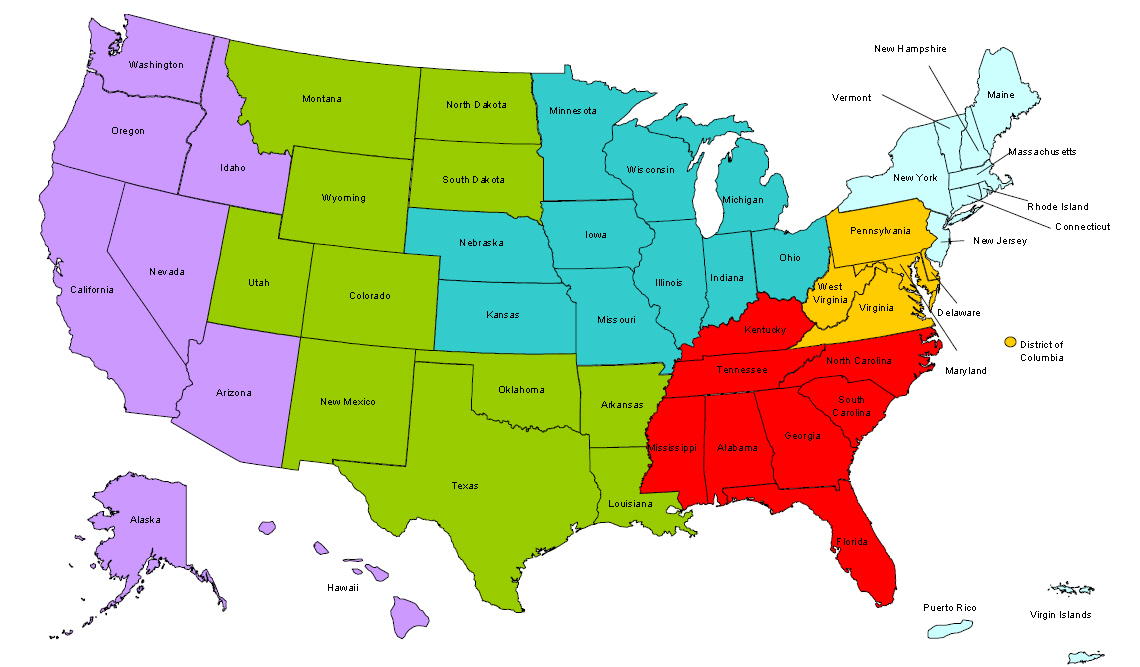 #
2
[Speaker Notes: Maher
In the Chat Room, please type the name of the your organization, your location, and how many people are attending with you today.]
Today’s Moderator
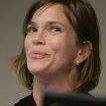 Jennifer Kemp
Unit Chief, Division of Youth Services (DYS)
Employment and Training Administration,
U.S. Department of Labor
#
3
[Speaker Notes: JENNIFER

Thank you all so much for joining us today. My name is Jennifer Kemp, and I am from Division of Youth Services in the Department of Labor’s Employment and Training Administration.
Some of you may have joined us earlier this month for our first webinar about the new Performance Partnership Pilots opportunity, or P3, where we provided an overview of the solicitation and application process. We are excited to so many of you have joined us again today to learn more about the evaluation elements of P3.
As we start today’s webinar, we wanted to point out to you that we have prepared some frequently asked questions (FAQs) already, which are available as part of the solicitation package. Where applicable, we have added references to these FAQs on the slides to help point you to where you can find more helpful information after the webinar.
Some of you have already found the chat feature. During today’s presentation, we encourage you to chat in any questions that you might have related to P3. We will receive a summary of these questions following today’s presentation, which will help us in drafting additional FAQs moving forward.]
Polling Question
State Entity                   5. Non-profit
Local Entity                   6. Private Sector
Tribal Entity                   7. Federal Partner
Research/Evaluation   8. Other
#
4
[Speaker Notes: JENNIFER:
We would like to get started with a few polling questions to get a better sense of who is joining us today.
First, we would like for you to please tell us what type of entity you represent. ((READ THROUGH OPTIONS))]
Polling Question
Education
Labor/workforce
Child welfare
Health/mental health
Cross-cutting
Evaluation
Other
#
5
[Speaker Notes: JENNIFER:
Also, we are interested in knowing what type of services you primarily provide. ((READ THROUGH OPTIONS))]
Presenters
Kathy Stack
Advisor for Evidence-Based Innovation U.S. Office of Management and Budget



Demetra Nightingale
Chief Evaluation Officer
U.S. Department of Labor
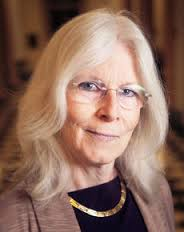 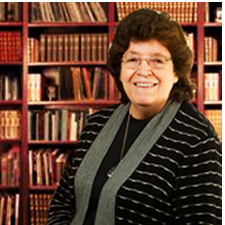 #
6
[Speaker Notes: JENNIFER

Today we will be joined by presenters from federal agencies involved with P3. First, we have Kathryn Stack, Advisory for Evidence-based Innovation from the U.S. Office of Management and Budget. We also have Demetra Nightingale, Chief Evaluation Officer from the U.S. Department of Labor joining us today as well.]
Presenters (cont.)
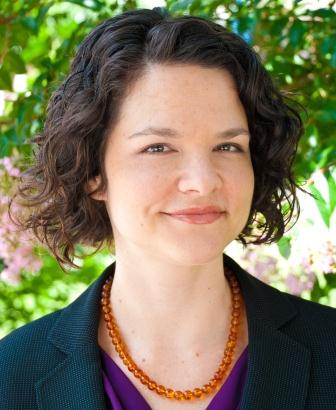 Celeste Richie
Senior Evaluation Specialist
U.S. Department of Labor

Julie Glasier
Presidential Management Fellow
U.S. Department of Labor
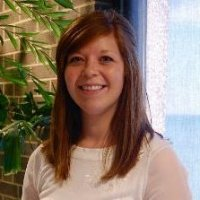 #
7
[Speaker Notes: JENNIFER – 

In addition, we will be joined by Celeste Richie and Julie Glasier from the U.S. Department of Labor.]
Overview
Framing of P3
P3 Recap & Timeline 
The Role of Evaluation in P3
Evaluation Requirements for P3
The National P3 Evaluation
Data Requirements for P3
What Applicants Might Consider if Proposing Site-Specific Evaluations 
Conclusion
#
8
[Speaker Notes: JENNIFER

On this slide, you will find an overview of today’s webinar. 
We will start by framing the P3 opportunity, and provide a quick recap of the objectives of this opportunity, and the timeline to apply.
We will discuss the role and requirements of evaluation for P3, including the National P3 Evaluation. We will also highlight the data requirements for P3 and what applicants might consider if proposing a site-specific evaluation.

Next, I will turn the presentation over to Kathy Stack, from the U.S. Office of Management and Budget, to provide some opening remarks regarding P3.]
Framing P3
Test the hypothesis that additional flexibility for States, localities, and tribes, in the form of blending funds and obtaining waivers of certain programmatic requirements, can help overcome some of the significant hurdles that States, localities, and tribes may face in improving outcomes for disconnected youth.
#
9
[Speaker Notes: Kathy Stack

<Pass the presentation off to Julie>]
P3 Recap
Up to 10 pilots will receive start-up funds to implement performance agreements with their partners that:
Blend FY 2014 discretionary funds to improve outcomes for disconnected youth
Waive certain statutory, regulatory, or administrative requirements
Include at least two programs targeting disconnected youth
To learn more, see FAQ C-1, C-2, and C-3 in the application package
#
10
[Speaker Notes: JULIE

The opportunity presented under Performance Partnership Pilots (P3) is to allow state, local, and tribal governments, working with their partners, to test innovative and outcome-focused strategies to improve outcomes for disconnected youth. This competition may award up to 10 pilots.

For the purposes of P3, improving outcomes for disconnected youth means to increase the rate at which they achieve success in meeting educational, employment, or other key goals. 

Applicants may leverage the flexibility provided through the P3 to blend existing funds from at least two youth-serving programs, and also to seek waivers of program requirements from the programs that are involved. The funds that can be used include money that was appropriated by Congress in FY14 for certain programs under the Departments of Education, Labor, Health and Human Services, the Corporation for National and Community Service, and the Institute for Museum and Library Services.]
P3 Recap
Who Can Apply:
State, local government, or tribal entity
Private non-profits are not eligible to be the prime applicant, but they may play a role. 

 Pilots Can Serve:
Individuals between the ages of 14 and 24
Who are low-income and 
Either homeless, in foster care, involved in the juvenile justice system, unemployed, or not enrolled in or at risk of dropping out of an educational institution.
To learn more, see FAQ B-1, B-2, and B-3 in the application package.
#
11
[Speaker Notes: JULIE

As previously noted, for P3, the lead the lead applicant must be a State, local, or tribal government entity, represented by a Chief Executive, such as a governor, mayor, or other elected leader.
While a nonprofit organization may not serve as the pilot applicant or the fiscal agent for pilot implementation, it still may play a significant role in the design and governance of a performance partnership pilot.  For example, a nonprofit may facilitate the development of the pilot and prepare the application or deliver services and coordinate service delivery under the pilot.
While disconnected youth is a term that gets used in many ways, Congress gave a specific definition for purposes of P3. For P3, disconnected youth includes individuals between the ages of 14 and 24 who are low-income, and either homeless, in foster care, involved in the juvenile justice system, unemployed, or not enrolled in, or at risk of dropping out of, an educational institution.]
P3 Recap
Reminder of the timeline:
Notice inviting applications published on November 24, 2014.
Deadline for notice of intent to apply (optional) is January 8, 2015.
Deadline for submitting applications is March 4, 2015.
12
[Speaker Notes: JULIE:

Here are some key dates to note for P3 submission timeline. The notice inviting applications was published on Monday, November 24th and the deadline to submit the optional notice of intent to apply is January 8, 2015 (again—this is optional). Finally the deadline to submit applications for P3 is March 4, 2015.  In total, applicants have 100 days to submit proposals.]
P3 Recap
For more information regarding the P3 solicitation and application process, view the P3 Bidders Conference webinar from December 1, 2014:
https://www.workforce3one.org/view/5001427539847497608/info
#
13
[Speaker Notes: JULIE:
Again, we would like to highlight that for more information on the P3 solicitation and application process, please check out the first Bidders Conference, held on December 1st, which gives more information to potential applicants.
This webinar, including the power point slides, a recording, and transcript, are archived and available through Workforce3One at the link on the slide.


<Pass the presentation off to Demetra>]
The Role of Evaluation in P3
Why evaluation and building evidence is important
Determining effective strategies to better serve the target population
Continuous learning and program improvement
P3 offers a unique opportunity
14
[Speaker Notes: Demetra
P3 is one of multiple Federal approaches to advance innovation and program delivery to address critical social challenges through community-driven, evidence-based strategies. 

The Agencies are seeking to ensure that pilots create a foundation for broader change and continuous improvement in serving disconnected youth. Through program evaluation, P3 will support pilots that include, to the extent possible, evidence-based and evidence-informed interventions and practices. The Agencies are also interested in pilots that draw on the best available evidence on how to improve outcomes for disconnected youth, both generally and the applicant’s specific target population identified as part of the pilot, to continuously learn about the effectiveness of these models and support improvement. 

Through a combination of careful implementation of evidence-based and promising practices, effective administrative structures, alignment of outcomes and performance measures, and more efficient and integrated data systems, P3 may produce better outcomes per dollar by focusing resources on what works, rather than on compliance with multiple Federal program requirements that may not best support outcomes.]
Evaluation Requirements for P3
All applicants must acknowledge their understanding that they will be included in the National P3 Evaluation.

In addition to participating in the national evaluation, applicants may also propose a rigorous site-specific impact evaluation for their site.
Applicants are not required to propose a site-specific evaluation, but they may receive additional points for doing so.
For additional information, see program requirements
#
15
[Speaker Notes: DEMETRA

In the P3 solicitation, there are two key evaluation elements referenced for potential applicants. First is the National P3 Evaluation, and second, the two optional competitive preference priorities related to evaluation. 
We will go into these elements with more detail in this webinar, but want to start by highlighting that only participation in the National evaluation of P3 is required for each pilot selected through this competition. The applicant must acknowledge in writing that they will fully participate in the National evaluation of P3 by submitting the form provided in Appendix A of the P3 application package, which is called the “Evaluation Commitment Form.” 
Applicants have the option to propose a rigorous site-specific impact evaluation for their site, in addition to participating in the National evaluation. Again, this is optional, but applicants may get more points for doing so. 
Now, I would like to turn the presentation over to Celeste Richie, from the Department of Labor, who will provide an overview of the National P3 evaluation.]
The National P3 Evaluation
The National P3 Evaluation:
Will be separately funded and managed by the federal agencies
Will include all P3 pilot sites
Will have multiple components: systems, implementation, outcomes, and impact analyses
Rigorous impact evaluations may be conducted in some of the sites.
The national independent evaluation contract will be competitively procured by the federal government.
More information on the national evaluation will be provided to applicants chosen as pilots.
#
16
[Speaker Notes: CELESTE

As Demetra mentioned on the previous slide, the National evaluation will be funded and managed by the Federal agencies participating in P3. 
The National evaluation will include all pilot sites selected as part of this competition in some way, and will include multiple components, such as systems, implementation, outcomes, and impact analyses.
Rigorous impact evaluations will also be conducted in some of the sites to help us continue to build the base of evidence on effective practices for disconnected youth.
The national independent evaluation contract will go through a competitive procurement process in the federal government.
If an applicant is chosen to participate in P3 as part of this competition, additional information related to the National evaluation will be provided.]
Data Requirements for P3
All applicants must: 
Describe the proposed partnership’s data and evaluation capacity, including its ability to collect, analyze, and use data for decision-making, learning, continuous improvement, and accountability
Propose outcome measures and interim indicators in education and employment as well as any additional domains 
Describe the methodologies, data sources, milestones, and frequency that will be used for reporting
For additional information, see application requirement (f)
17
#
[Speaker Notes: DEMETRA

As partnerships work to improve outcomes, meaningful measures and indicators that draw on reliable data will be critical to understanding how well pilots attain their goals. 
As part of the application process, applicants must describe the strength of the proposed partnership’s data and evaluation capacity, including its ability to collect, analyze, and use data for decision-making, learning, continuous improvement, and accountability. 

Specifically, the applicant must describe the extent to which the proposed partners have done, and will continue to: 
	(A)  Manage and maintain computerized administrative data systems to track program participants, 	services, and outcomes; and
	(B)  Link or make progress toward linking data across government agencies participating in the pilot.]
What Applicants Need to Consider if Proposing Site-Specific Evaluations
Applicants’ site-specific evaluation may receive competitive preference points:
Competitive Preference Priorities:
Priority 1: Applicants that propose to conduct an independent evaluation using a quasi-experimental design (QED). 
		Up to 5 points 
Priority 2: Applicants that propose to conduct an independent evaluation using an experimental design (randomized controlled trial (RCT)). 
		Up to 10 points

Evaluation proposal section of applications will be separately scored by a technical review panel.
To learn more, see FAQ I-1 in the application package.
#
18
[Speaker Notes: DEMETRA:
P3 provides an important opportunity to build greater knowledge about the most effective approaches to serving disconnected youth populations.
Our competitive preference priorities largely reflect this emphasis on learning through rigorous evaluation. 
P3 includes three total competitive preference priorities, two of which award points based on the applicant’s plans to conduct a site-specific impact evaluation of at least one service-delivery or operational component of their pilot, in addition to participating in the national evaluation. 
When we refer to an impact evaluation, we mean an evaluation that measures changes in outcomes for the target population through methods that are rigorous enough for us to have confidence in whether the changes—are lack of change—is due to the specific intervention that a pilot implemented.
The first competitive preference priority will award up to 5 points to applicants that propose to conduct an independent evaluation using a quasi-experimental design. 
The second competitive preference priority will award up to 10 points to applicants that propose to conduct an independent evaluation of the impacts of their overall program or components of their program on disconnected youth using a randomized controlled trial.
If well designed and executed, both quasi-experiments and randomized controlled trials can produce high quality results that can give us a high degree of confidence in the findings.  
In both types of studies, you compare a treatment group that receives an intervention, such as participating in a new program under a pilot, with a control group that receives whatever services would typically be provided in the absence of the pilot.
The difference in the types of designs has to do with how you create the treatment group and the control group.
In a randomized control trial, the groups are created through random assignment, such as a lottery, which helps ensure that make-up of the two groups is the same, instead of having inherent differences that might if, for example, people were able to choose which group to be in.
A quasi-experimental design attempts to approximate an RCT by identifying a comparison group that is similar to the treatment group in important respects without using random assignment.  For example, the groups could come from different counties in a state that currently have similar demographics and similar youth outcomes.
For these reasons, fewer points will be given to quasi-experimental design evaluations than to randomized controlled trial designs. QEDs can’t isolate the effects of what’s being tested as well as RCTs and therefore we have less confidence in the results of a QED.]
What Applicants Need to Consider if Proposing Site-Specific Evaluations
What standards should my evaluation design meet?
Applicants can get guidance on evaluation standards from federal clearinghouses, for example:
The Department of Education’s What Works Clearinghouse : http://ies.ed.gov/ncee/wwc/ 
The Department of Labor’s Clearinghouse of Labor Evaluation and Research : http://clear.dol.gov/  
The Department of Justice’s Crime Solutions: http://www.crimesolutions.gov/ 
http://www.findyouthinfo.gov/
For more information, see FAQ H-1 in the application package.
#
19
[Speaker Notes: DEMETRA

In designing an optional site-specific evaluation, we encourage applicants to be familiar with the criteria for well-implemented quasi-experimental and experimental studies. Listed on this slide are Federal clearinghouses where applicants can find guidance on evaluation standards for evaluations. These include the U.S. Department of Educations’ “What Works Clearinghouse” and the Department of Labor’s “Clearinghouse of Labor and Evaluation Research.”]
What Applicants Need to Consider if Proposing Site-Specific Evaluations
Tradeoffs between high-cost and low-cost
Low-cost impact evaluation designs
Impact of a particular strategy or service
Behavioral insight trials
Using administrative data rather than just surveys
#
20
[Speaker Notes: DEMETRA

High-cost impact evaluations 
The long term impact of services and the overall impact of a program requires large samples, long-term follow up, and usually surveys.
Can be very costly and take several years to see results
Low-cost impact evaluations are a good option for quicker results
Impact of a particular strategy, such as
Use of special assessment tool, counseling, or employment subsidies
Tests of marketing or outreach strategies
Tests of behavioral strategies such as messaging to motivate youth
Using administrative data provides a great opportunity for low-cost evaluations instead of follow-up surveys. The key to having successful evaluations is having good data and access to data.]
What Applicants Need to Consider if Proposing Site-Specific Evaluations
How to choose an evaluator
Competitive procurement
Independent party, not involved with pilot operations
Highly-skilled in evaluation design and analysis
How to pay for an evaluation
Pilots’ startup funds can be used
Pilots’ blended funds can be used
Third-party funding, e.g. philanthropic foundation funding
To learn more, see Appendix C  in the application package.
#
21
[Speaker Notes: DEMETRA

If an applicant proposes a site-specific impact evaluation, they must submit a plan for selecting and procuring the services of a qualified independent evaluator. 
When choosing an evaluator, the Agencies recommend a competitive procurement. Every every agency or public entity will likely have their own procurement rules which should guide this process.
The evaluator should be independent and not responsible for any design or operation of the program. It is essential that the evaluator have no conflicts of interest that would bias the evaluation.
University faculty and university centers are places where highly-qualified evaluators can often be found.
In order to pay for the optional site-specific impact evaluation, pilots may consider using the following funding sources:
start-up funds]
Data and Evaluation: Required or Optional?
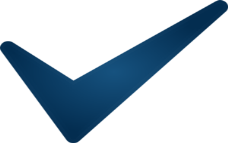 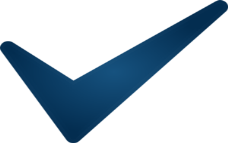 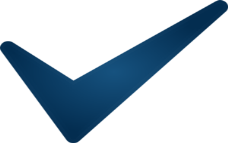 * For additional information, see application requirement (f)
#
22
[Speaker Notes: DEMETRA

This slide presents a summary of the required and optional evaluation components of the P3 solicitation. 
The first required element is a description of the proposed partnership’s data system and evaluation capacity. Applicants can see application requirement (F) for more information.
Second, all applicants must submit written assurance that the proposed partnership will fully participate in the National P3 evaluation. The application page includes an Evaluation Commitment Form in Appendix A for applicants to meet this requirement.
The third element—an applicant proposed site-specific impact evaluation—is optional. As part of Competitive Preference Priority 1 and 2, applicants can receive additional points toward their score for proposing a rigorous quasi-experimental design or randomized control trial.]
Conclusion
The federal government will have a national evaluation; all pilots will participate.
Applications may include optional site-specific impact evaluations and receive extra points.
Optional site-specific evaluations can be either experimental designs with random-assignment or high-quality quasi-experimental designs with comparison groups.
All applications must include descriptions of their data systems, participant tracking, and cross-agency data-linking.
All evaluations must be rigorous and meet high-quality technical standards.
#
23
[Speaker Notes: (Read through slide)
The national evaluation will complement, not duplicate or replace any site-specific evaluations that applicants will propose

<turn the presentation back over to Jennifer Kemp>]
Polling Question
I plan to apply
I do not plan to apply
Unsure
#
24
[Speaker Notes: JENNIFER

Thank you Demetra for all that helpful information. Just like when we started, we would like to close with a few polling questions. First, we are interested in learning about your level of interest in applying for P3.]
Polling Question
Yes
Unsure
No
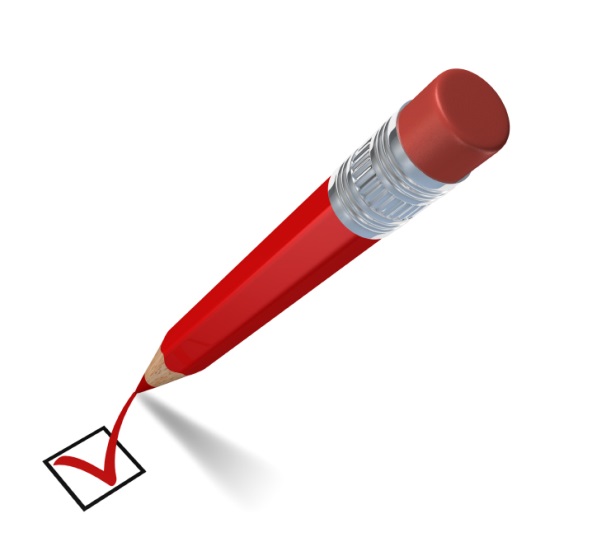 #
25
[Speaker Notes: JENNIFER
Second, after today’s session, do you plan to include a site-specific evaluation in your proposal?]
Contact Information
Braden Goetz
U.S. Department of Education
Phone: (202) 245-7405
Email: disconnectedyouth@ed.gov
#
26
[Speaker Notes: Jennifer

If you have any questions related to the P3 solicitation, you may contact our colleague at the Department of Education, Braden Geotz. We would like to especially point out the email address listed here, disconnectedyouth@ed.gov.]
Thank You!


Find resources for workforce system success at:
www.workforce3one.org
#
27
[Speaker Notes: JENNIFER
Thank you again for joining us today!]